wzrost stawek za zagospodarowanie odpadów
przyczyny
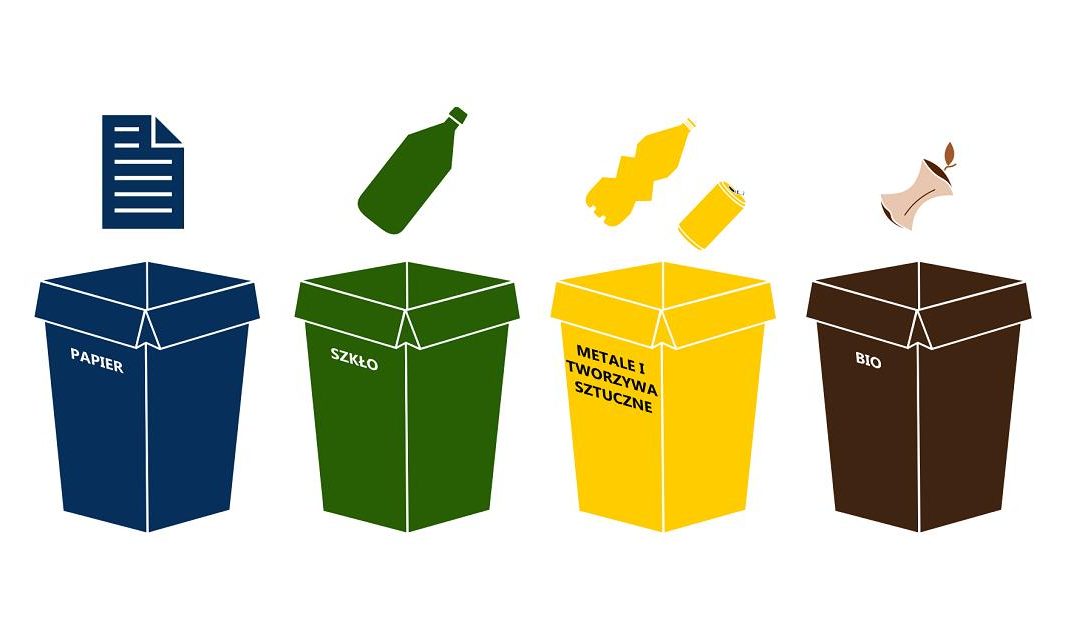 I grupa czynniki rynkowe
wzrost wydatków na płace
Wzrost opłat za media(prąd i inne)
Problem z odbiorem  odbiorców surowców wtórnych
spadek cen surowców wtórnych
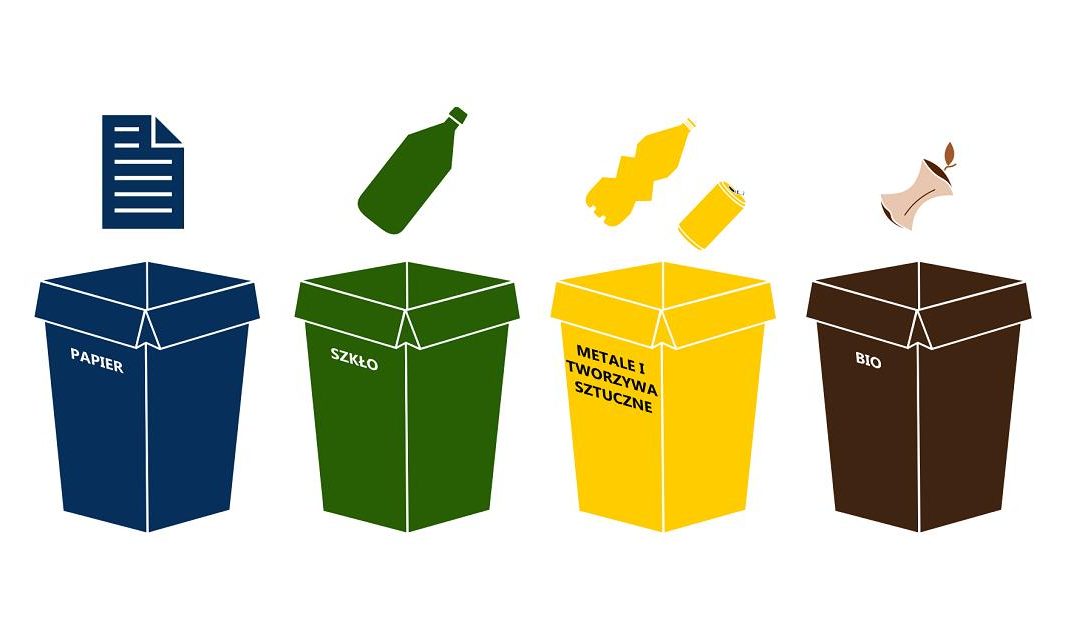 I grupa czynniki rynkowe
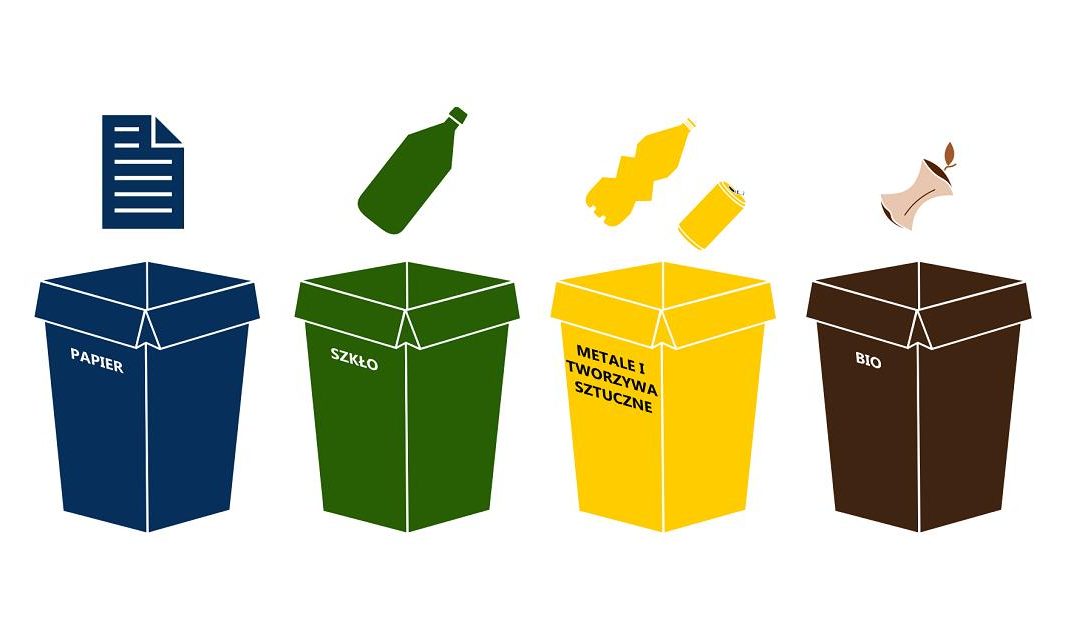 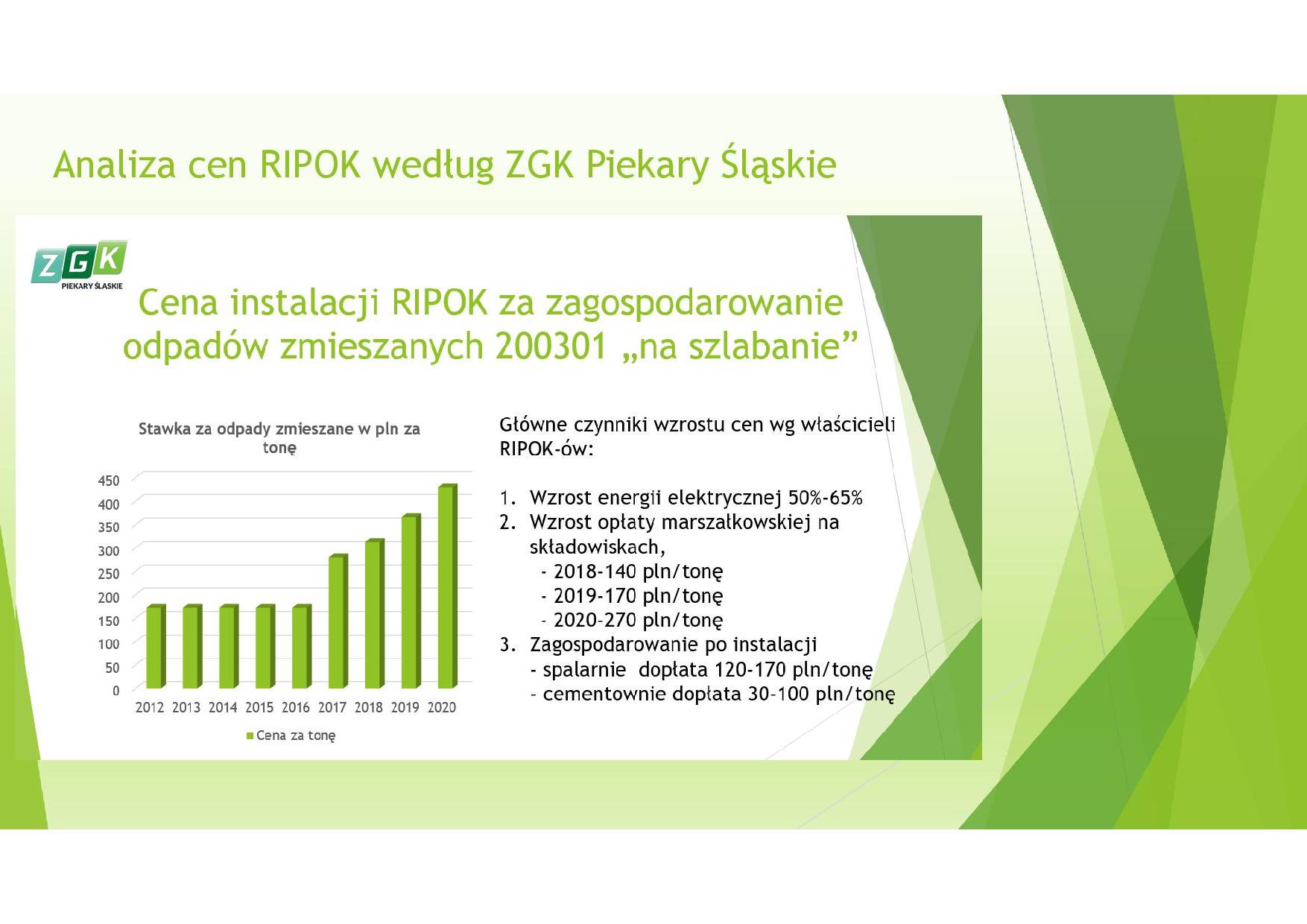 II grupa prawne  i ustawowe
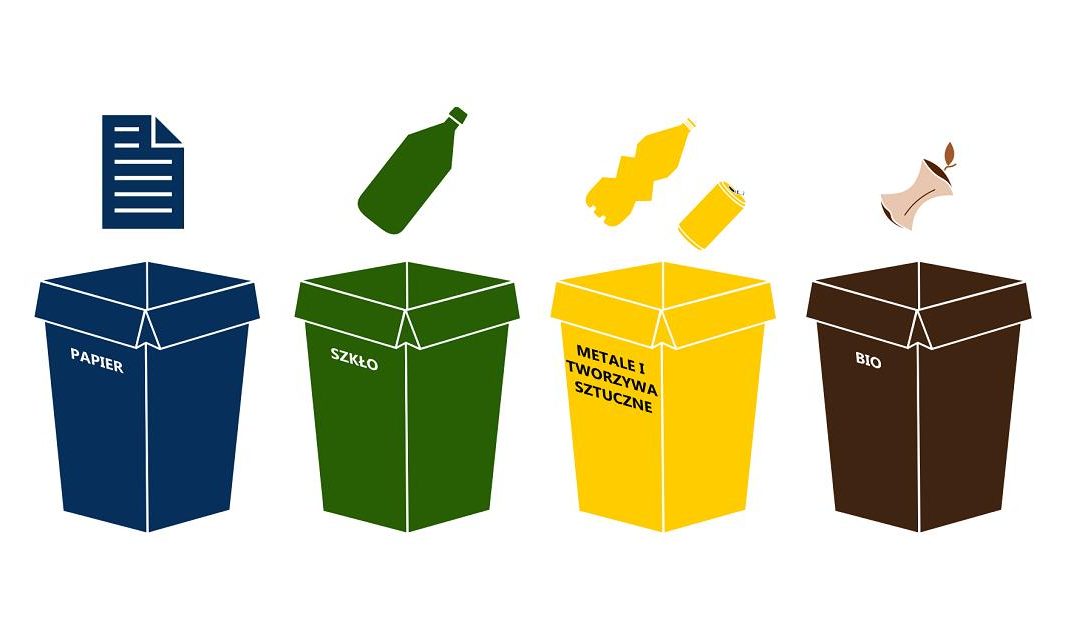 wzrostem kosztów związanych z podniesieniem poziomu recyklingu, rosnącym tzw. podatkiem ekologicznym za składowanie odpadów 
( w 2017 roku = 24,15 zł/tonę, w 2018 roku 140zł/tonę, w 2020 roku planowane 270 zł/tonę)
Zmiana  rozporządzenia w zakresie ilości odbieranych frakcji odpadów:
były 5 frakcje obecnie zmiana na 7 frakcji (+bio i szkło osobno) co podnosi liczbę objazdów
- wymogi odnośnie środków transportu jakimi odbierane są odpady
przyjęciem rozwiązania , iż w Małopolsce  mogą powstać tylko 4 RIPOK czyli regionalne instalacje przetwarzania odpadów komunalnych , a na Podhalu powstały tylko 2 , co powoduje brak konkurencyjności,
II grupa prawne  i ustawowe
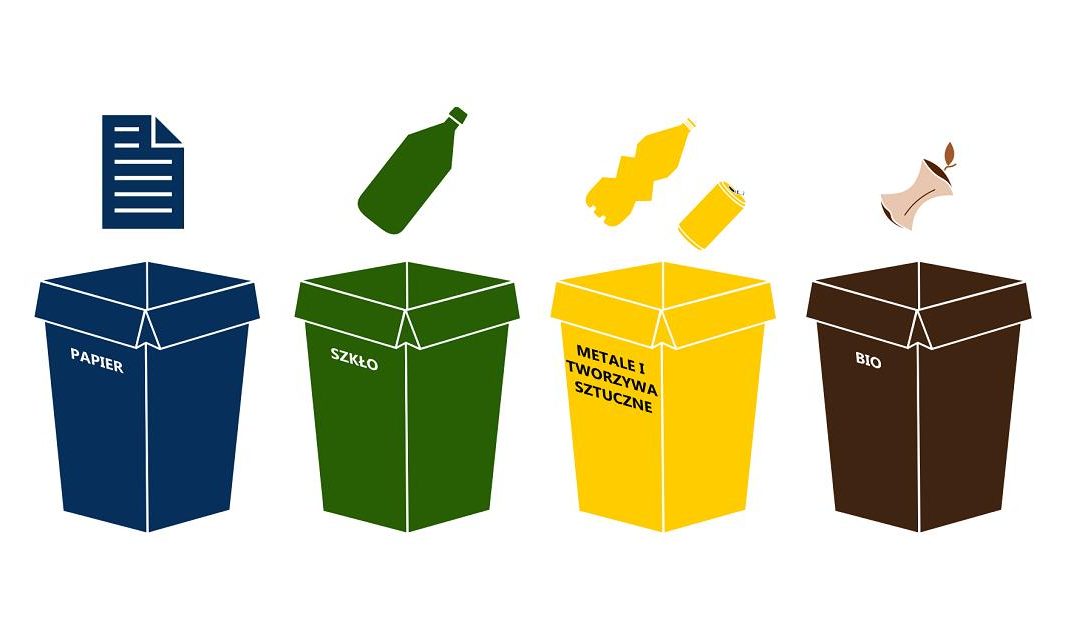 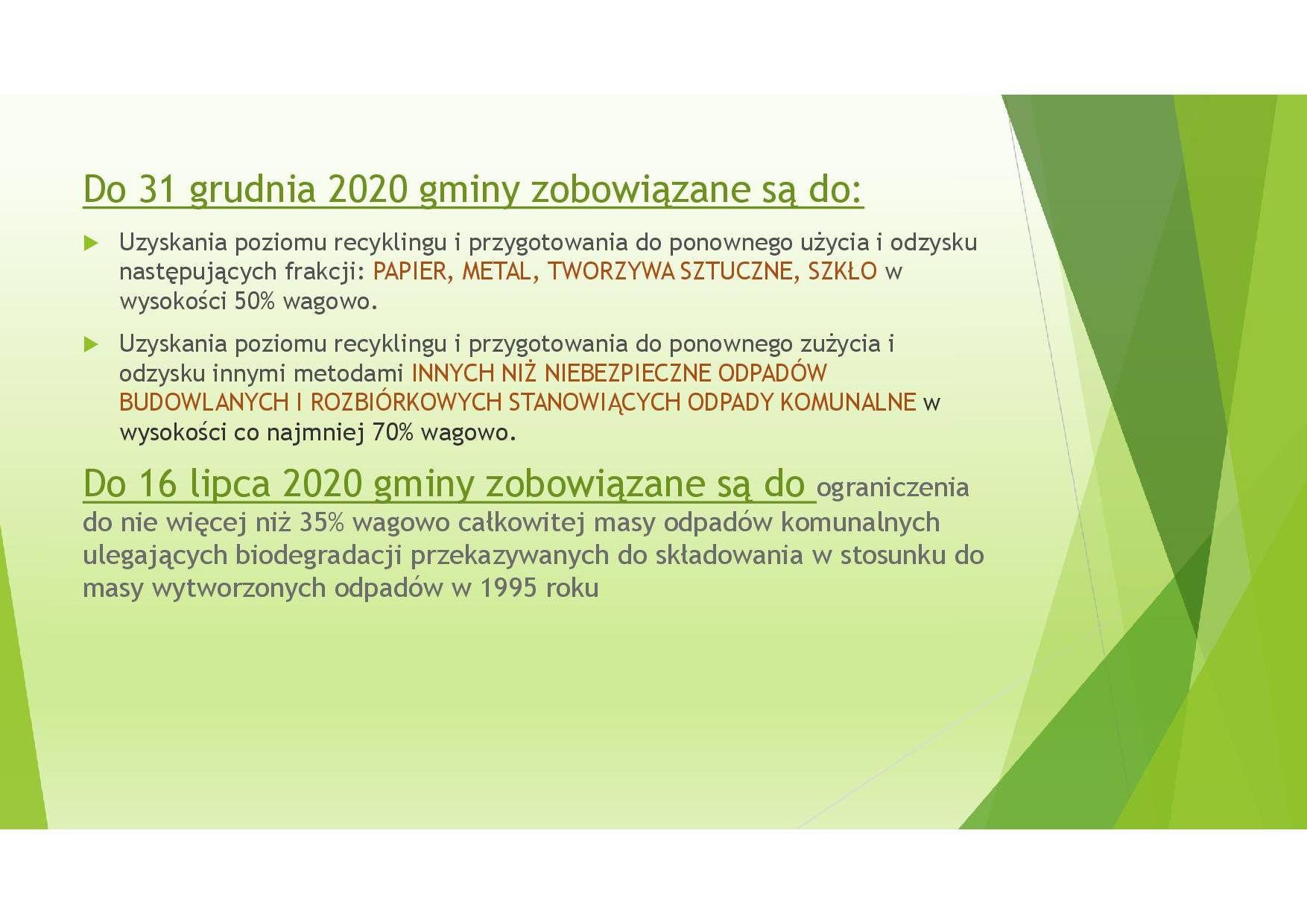 III grupa brak konkurencji
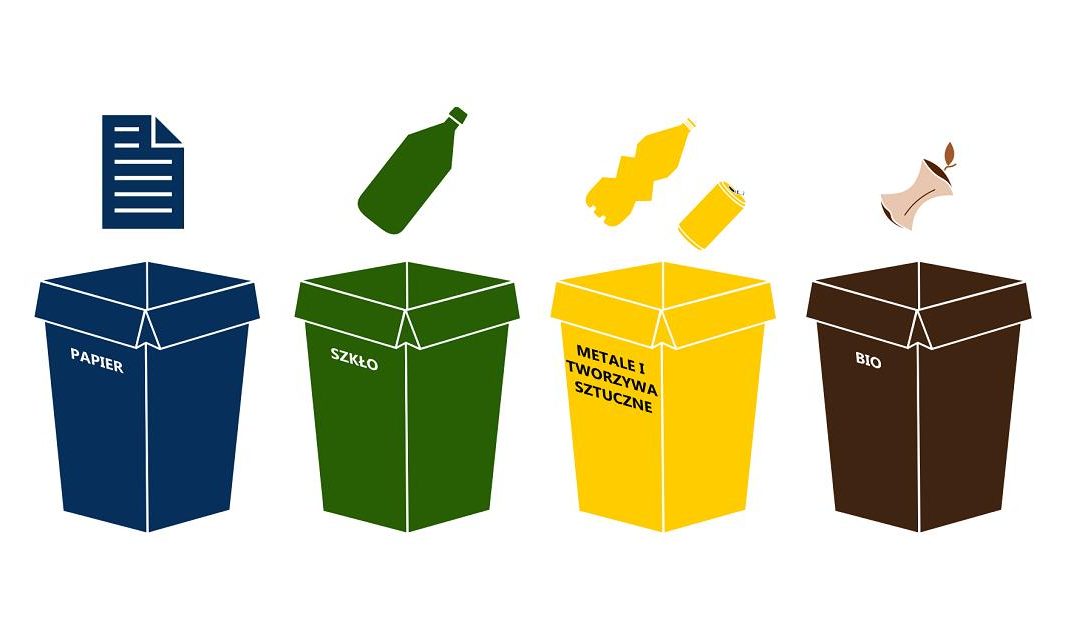 Obecnie na rynku podhalańskim działają tylko 2 firmy komercyjne , które uzyskały status RIPOK.
Zawarły one umowę konsorcjum i obecnie jako jedyni oferenci starują w większości postępowań na odbiór i zagospodarowanie odpadów
Według ustawy system ma się bilansowaća samorząd nie może do niego dopłacać
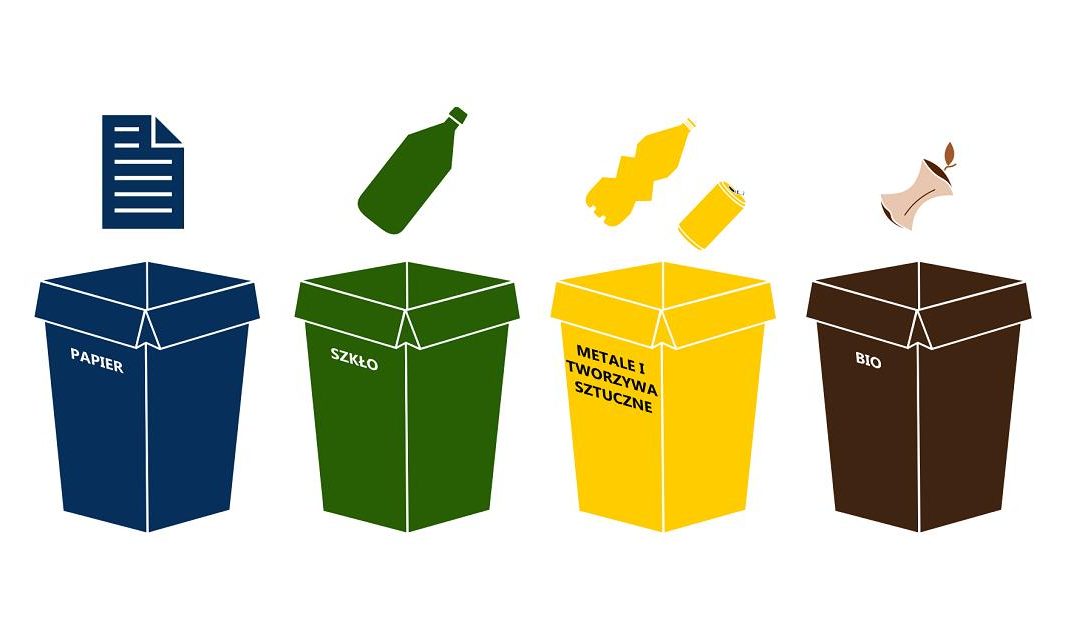 System gospodarowania odpadami komunalnymi zorganizowany przez gminę powinien się samofinansować, co przekłada się na obowiązek ustalania wysokości ponoszonych przez mieszkańców gminy opłat na poziomie zabezpieczającym pokrycie kosztów funkcjonowania systemu gospodarowania odpadami komunalnymi – wyjaśnia Regionalna Izba Obrachunkowa w Kielcach.
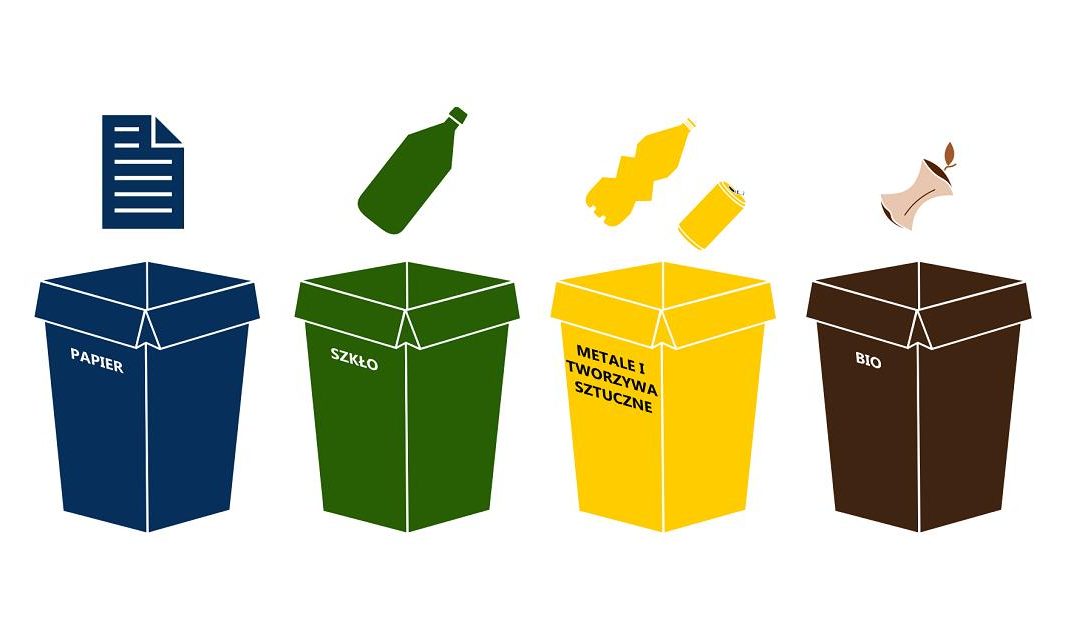